Анализ работы МО учителей физической, эстетической культуры, технологии и ОБЖ
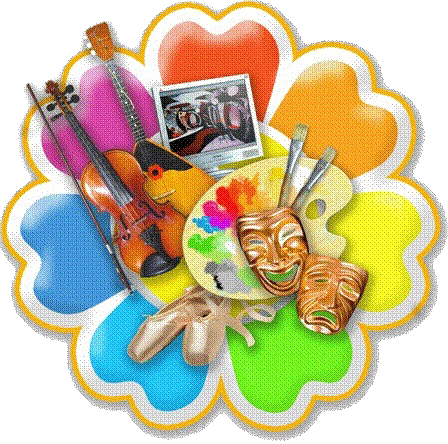 Предметная неделя МО ФЭКТиОБЖ24 апреля по 28   апреля 2016/2017 уч.год
Открытые уроки
Открытые мероприятия 
Оформление стендов на 1 этаже (викторины и информация по вопросам экологии жизни и музыкального искусства)
Работа школьной научно-практической конференции по технологии (девушки и юноши)
Презентации по проблемам экологии жизненного пространства, звукового и цветового  мира, материалов и  производства, физической культуры и спорта
Постеры в рекреациях  возле учебных кабинетов
Программа предметной недели
24.04.2017
День ОБЖ
                Безопасные корабли - это вытащенные на берег корабли.
                                                                                        Анахарсис Скифский
08.00.Презентация «Экология жизни»
09.40. Открытие арт-проекта «Прекрасен город красками своими»  Учитель:Кикина И.В.(рекреация 2 этажа, возле кабинета №225)
09.40.Открытие школьного турнира по теннису (рекреация 1 этажа).Учителя:Александров А.М., Земцов В.Г..
12.05. Открытый урок    «Влияние неблагоприятной окружающей среды на здоровье человека». Класс6 Б (каб..№313).Учитель: Куфтырев Е.П.
13.10. Открытый урок «Круговая тренировка (общая физическая подготовка)».Класс  6 Г,(большой спортивный зал).Учитель:Александров А.М..
На стенде- викторина по ЗОЖ
25.04.2017
День технологии
Нет безопасных предметов, есть беспечные люди. 
Теткоракс
08.00.Презентация «Экологически чистые продукты и материалы»
10.00. Открытый урок «Тряпичная кукла».Раздел «Краеведение».Класс -8 А (каб.№114).Учитель: Кислинская В.А.(перенесен на 26.04 в 08.55 в 8 «Г» классе по причине проведения ВПР в 5-ых классах)
13.10. Брейн- ринг «Индивидуальные средства защиты и их применение». 8-е классы.Учитель: Куфтырев Е.П.
 
На переменах - школьный турнир по настольному теннису.
26.04.2017
День музыки
Хорошая музыка чиста, как ребенок, и мудра, как глаза старца.
Р. Роллан
08.00.Презентация «Экология музыкального искусства»
12.05. В гостях у сказки: мюзикл «Волк и семеро козлят» (перенесен на 28 апреля ), (актовый зал).Учитель: Евдокимова С.Ф.
На стенде -викторина «Экология музыки»
На переменах - школьный турнир по настольному теннису.
27.04.2017
День ИЗО
Художник пишет не то, что видит, а то, что будут видеть другие.
                    Поль Валери
08.00.Презентация «Экологические проблемы современного искусства»
08.00. Открытый урок «Проектирование полезных изделий из конструкционных и поделочных материалов». Класс 7 Б (каб.№116) Учитель: Евдокимов А.М. 
11.00. Открытый урок «Жостовская роспись». Класс 5 В (каб.№225).Учитель:Кикина И.В.
10.00. Открытый урок «Челночный бег;высокий старт с последующим ускорением». Класс 4 А (малый спортивный зал). Учитель: Процюк В.А.
14.00. Открытое мероприятие «Музыкальный ринг». Классы 5-ые (каб.№222). Учитель: Евдокимова С.Ф.
28.04.2017
День физической культуры
Нужно поддерживать крепость тела, чтобы сохранить крепость духа.
Гюго В.
08.00.Презентация «Физическая культура и здоровье»
13.00.-Научно-практическая конференция «Защита творческих проектов по предмету «Технология». 5-11-ые классы (каб.№114,конференц-зал).Учителя: Евдокимов М.А., Кислинская В.А.
11.05.Открытый урок « Круговая тренировка для развития физических качеств». Класс 5 Г (большой спортивный зал).Учитель: Земцов В.Г.
16.00. Открытый урок. «Физические упражнения, их влияние на физическое развитие и развитие физических качеств». Класс 2  Б (малый спортивный зал). Учитель: Золотарев.В.А.
Постеры
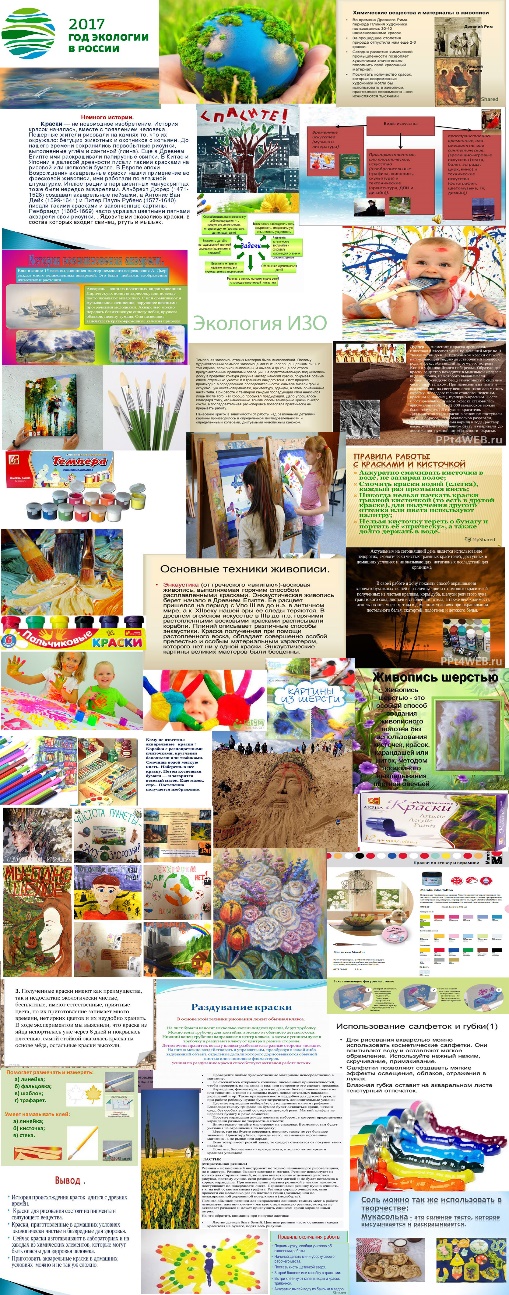 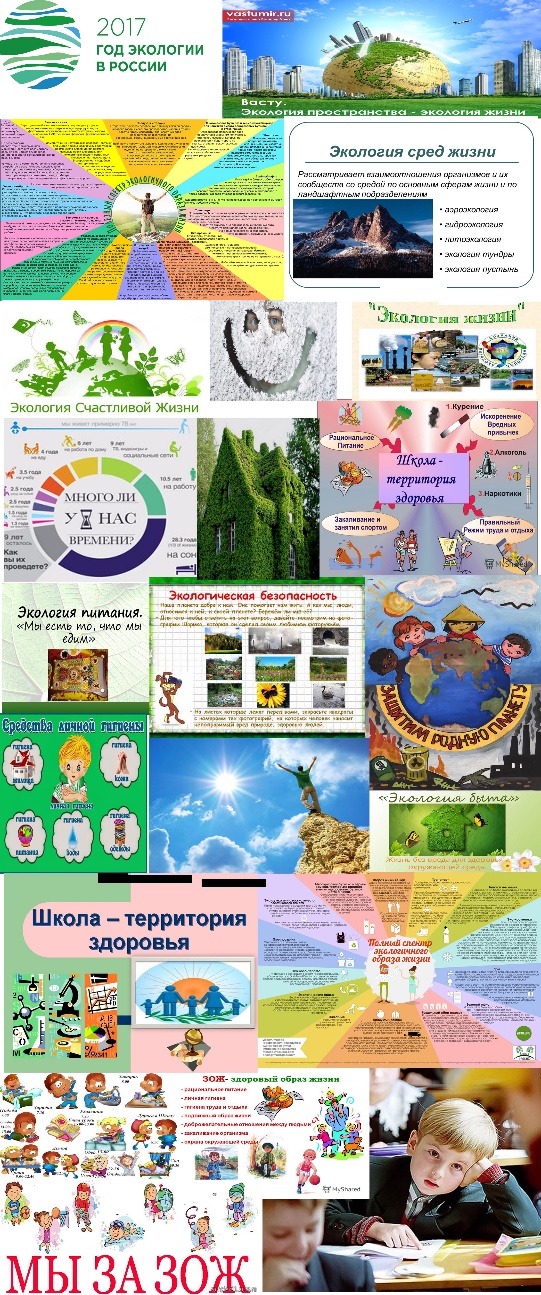 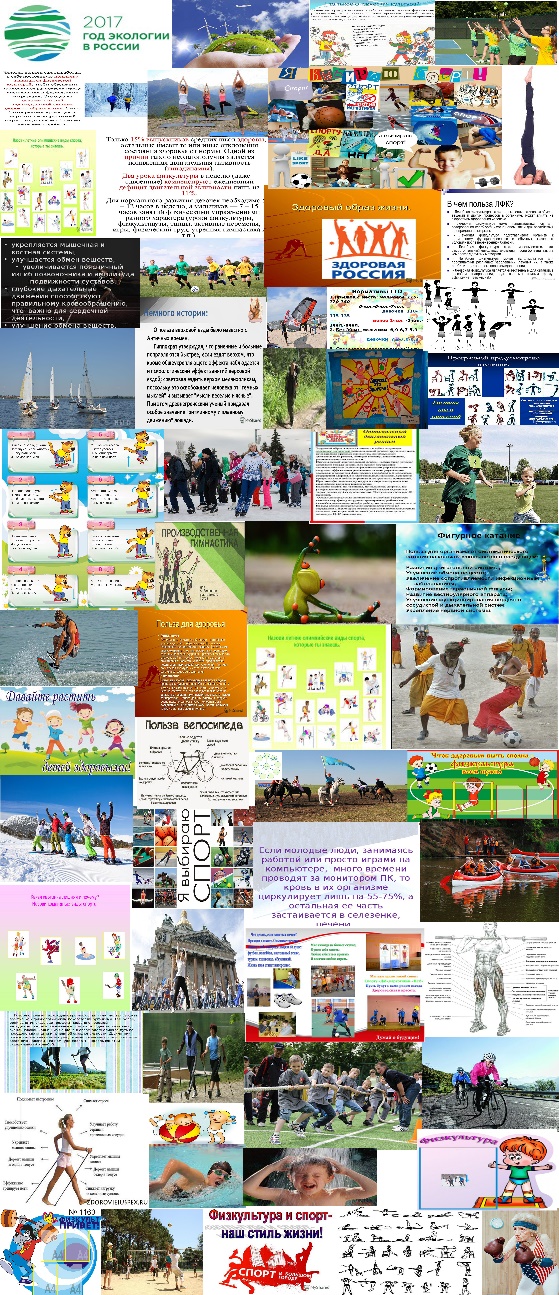 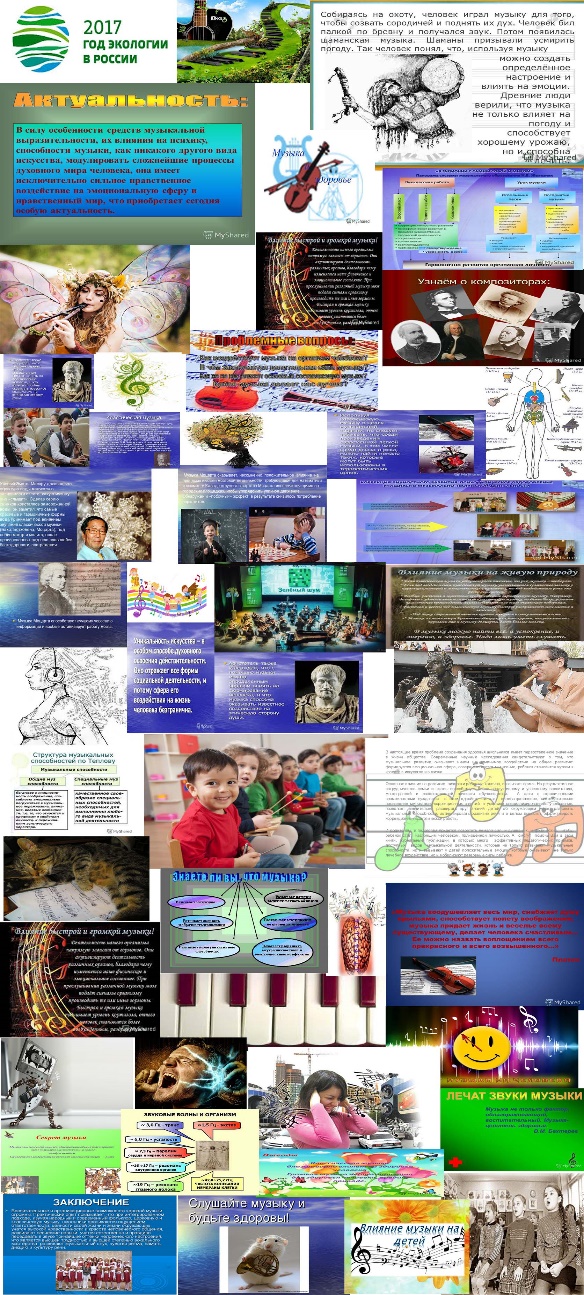 Открытые уроки
Учитель: Куфтырев Е.П. Открытый урок    «Влияние неблагоприятной окружающей среды на здоровье человека». Класс 6 Б 
Учитель: Кислинская В.А. Открытый урок «Тряпичная кукла».Раздел «Краеведение».Класс 8 А  
Учитель: Евдокимов М.А. Открытый урок «Проектирование полезных изделий из конструкционных и поделочных материалов». Класс 7 Б 
Учитель: Кикина И.В. Открытый урок «Жостовская роспись». Класс 5 В 
Учитель: Процюк В.А. Открытый урок «Челночный бег; высокий старт с последующим ускорением». Класс 4 А 
Учитель: Земцов В.Г. Открытый урок « Круговая тренировка для развития физических качеств». Класс 5 Г 
 Учитель: Золотарев В.А. Открытый урок. «Физические упражнения, их влияние на физическое развитие и развитие физических качеств». Класс 2  Б 
Учитель: Александров А.М. Открытый урок «Круговая тренировка». Класс 6Б
Открытые мероприятия
Арт-проект «Прекрасен город красками своими»  Учитель:Кикина И.В.(рекреация 2 этажа, возле кабинета №225)
Школьный турнир по теннису (рекреация 1 этажа). Учителя:Александров А.М., Земцов В.Г.
В гостях у сказки: мюзикл «Волк и семеро козлят», (актовый зал).Учитель: Евдокимова С.Ф.
 Открытое мероприятие «Музыкальный ринг». Классы 5-ые (каб.№222). Учитель: Евдокимова С.Ф.
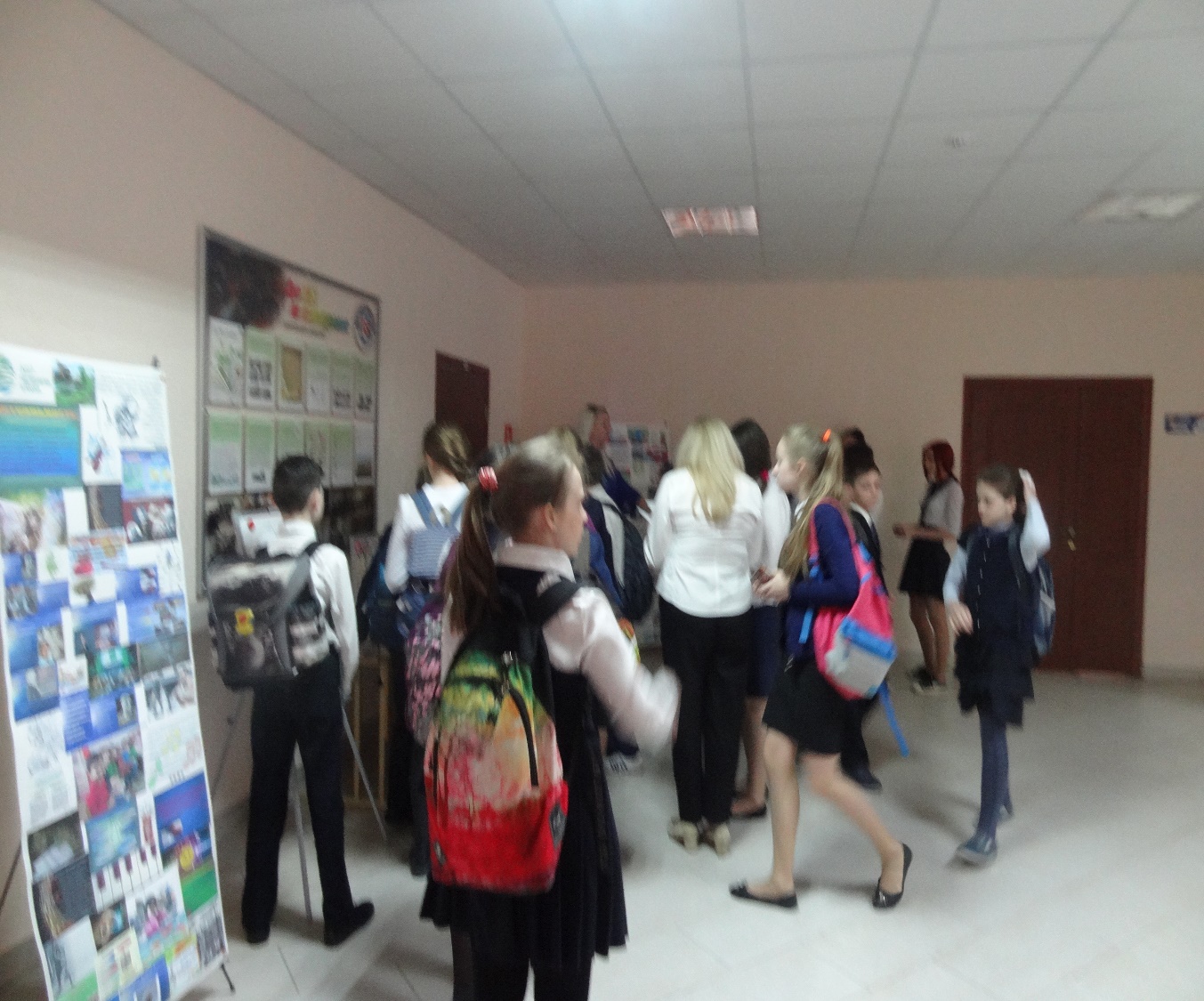 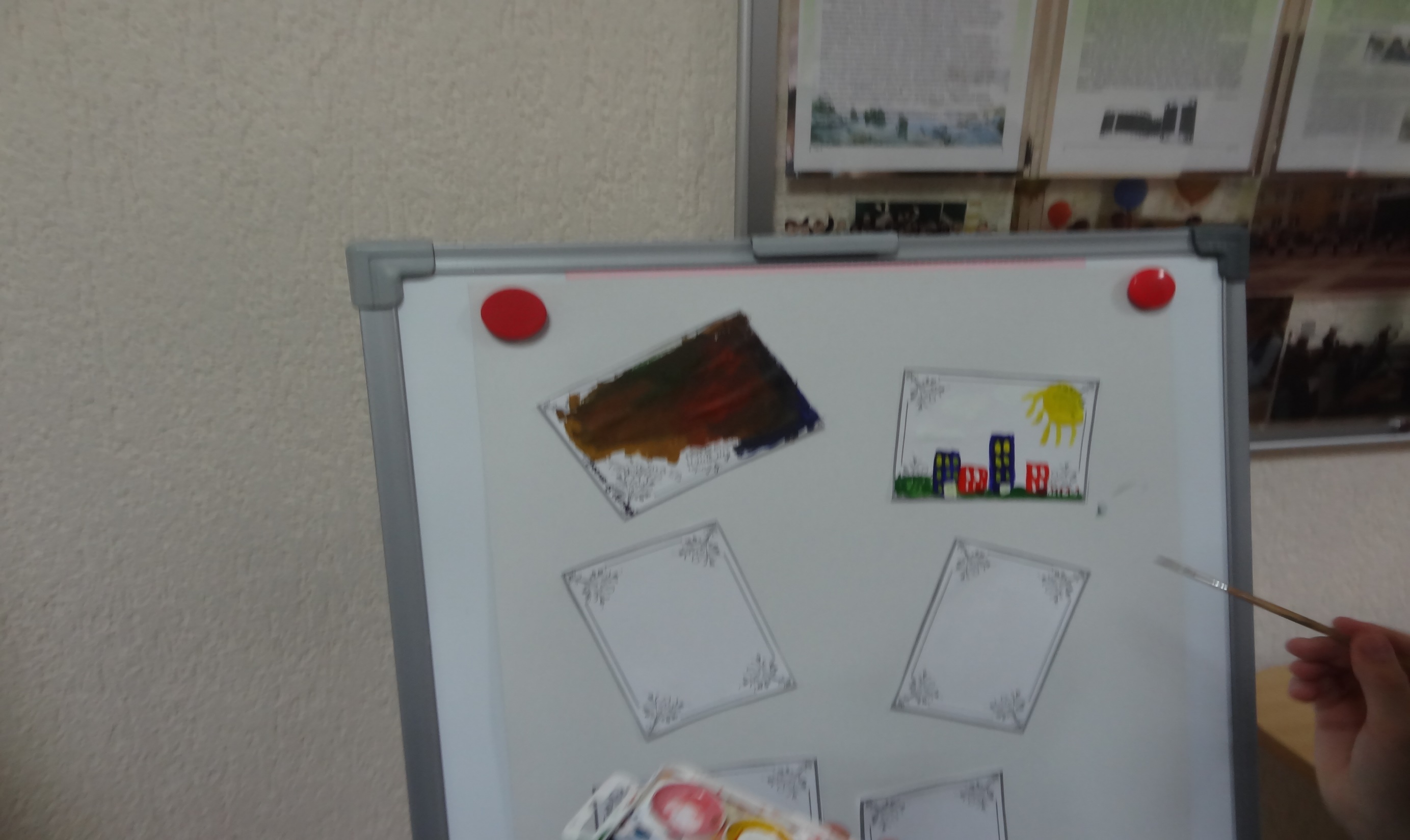 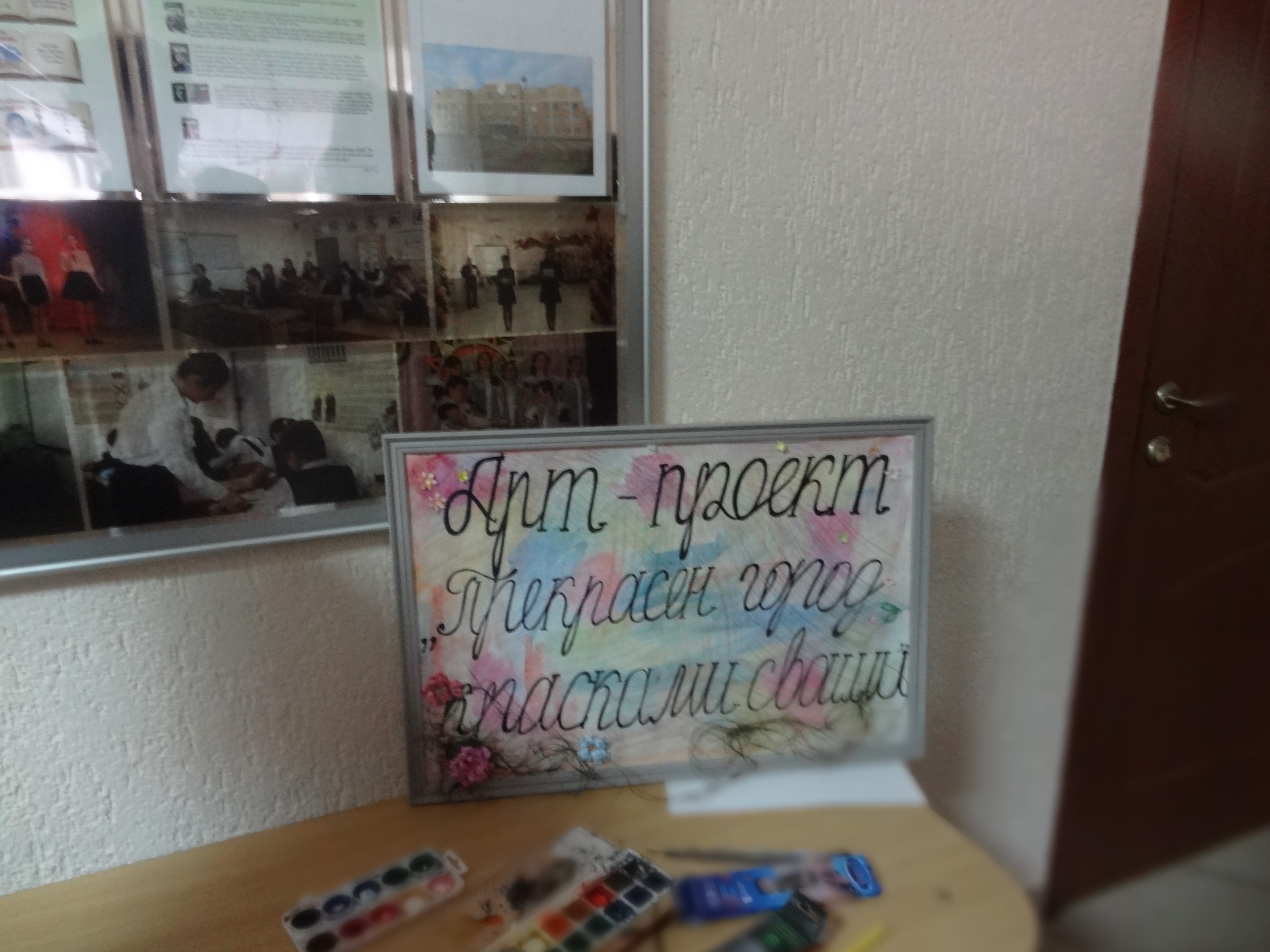 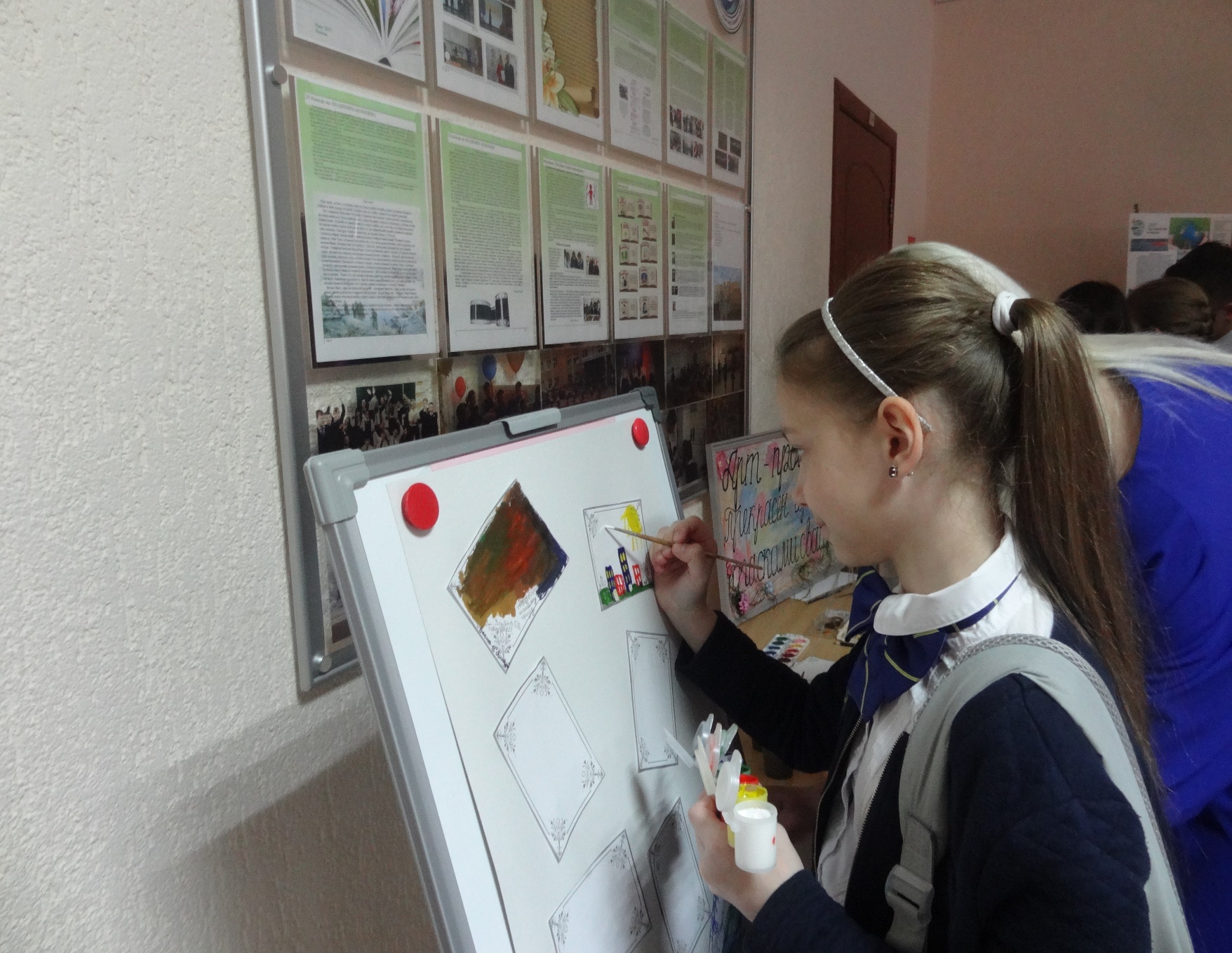 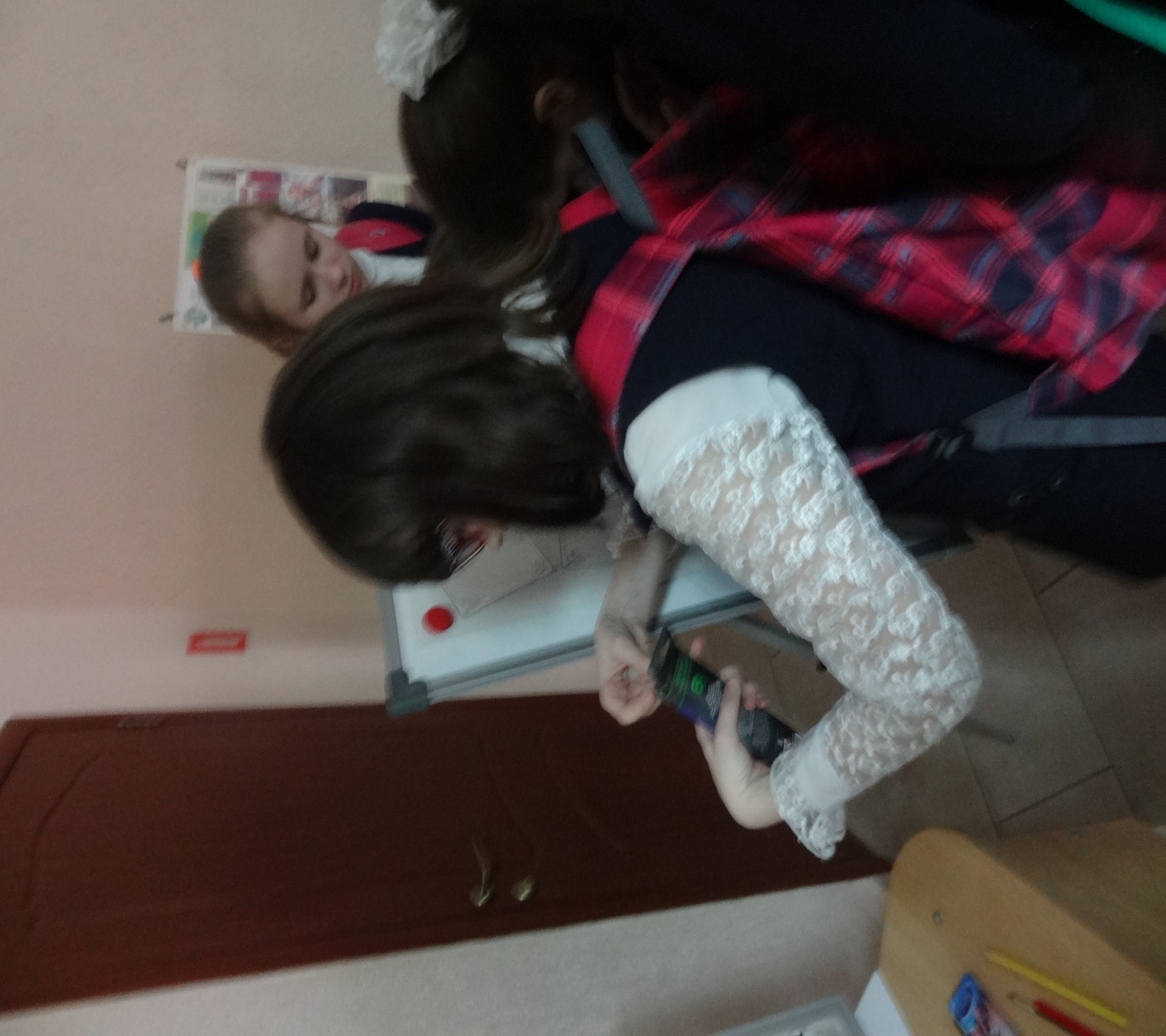 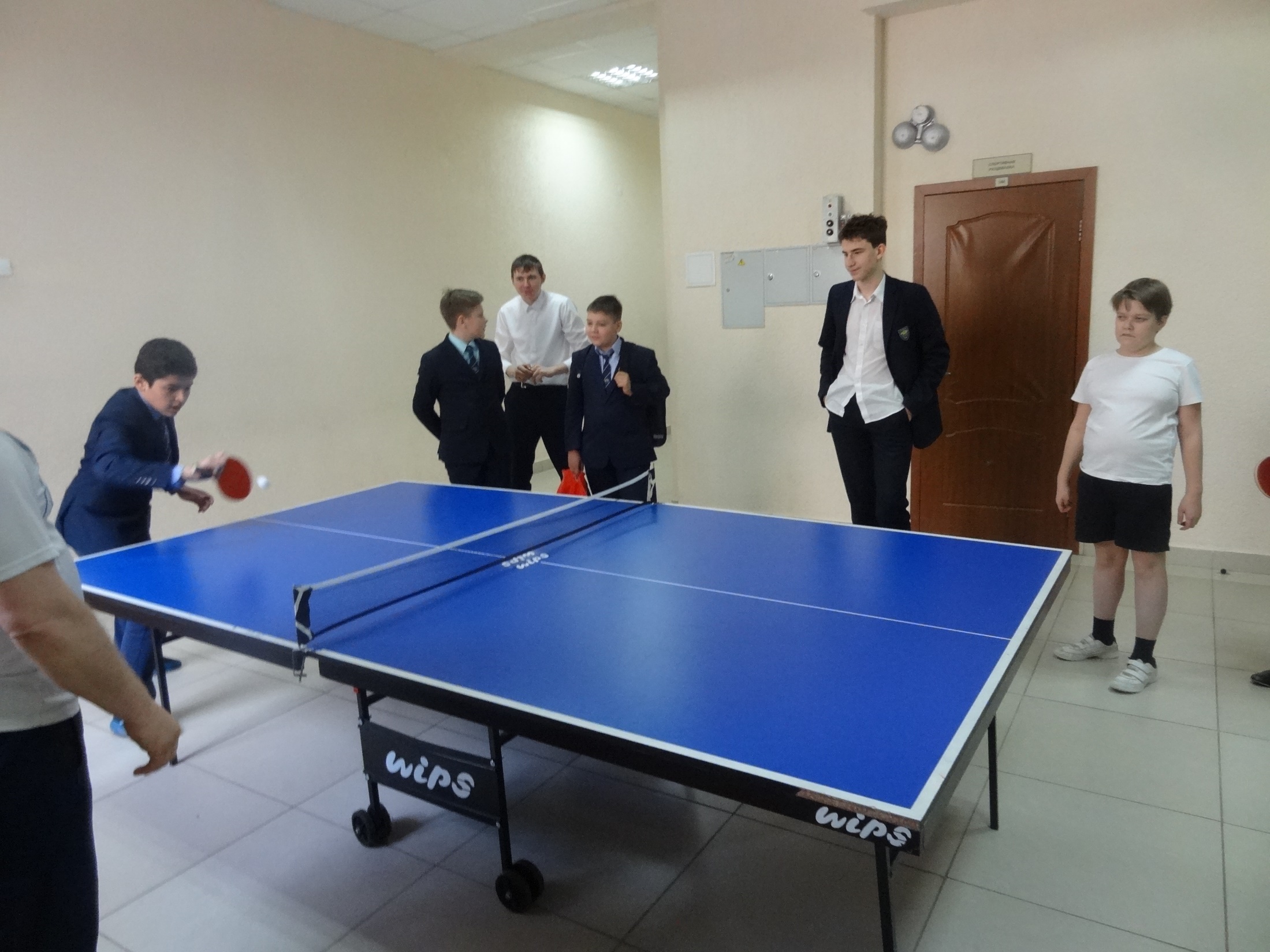 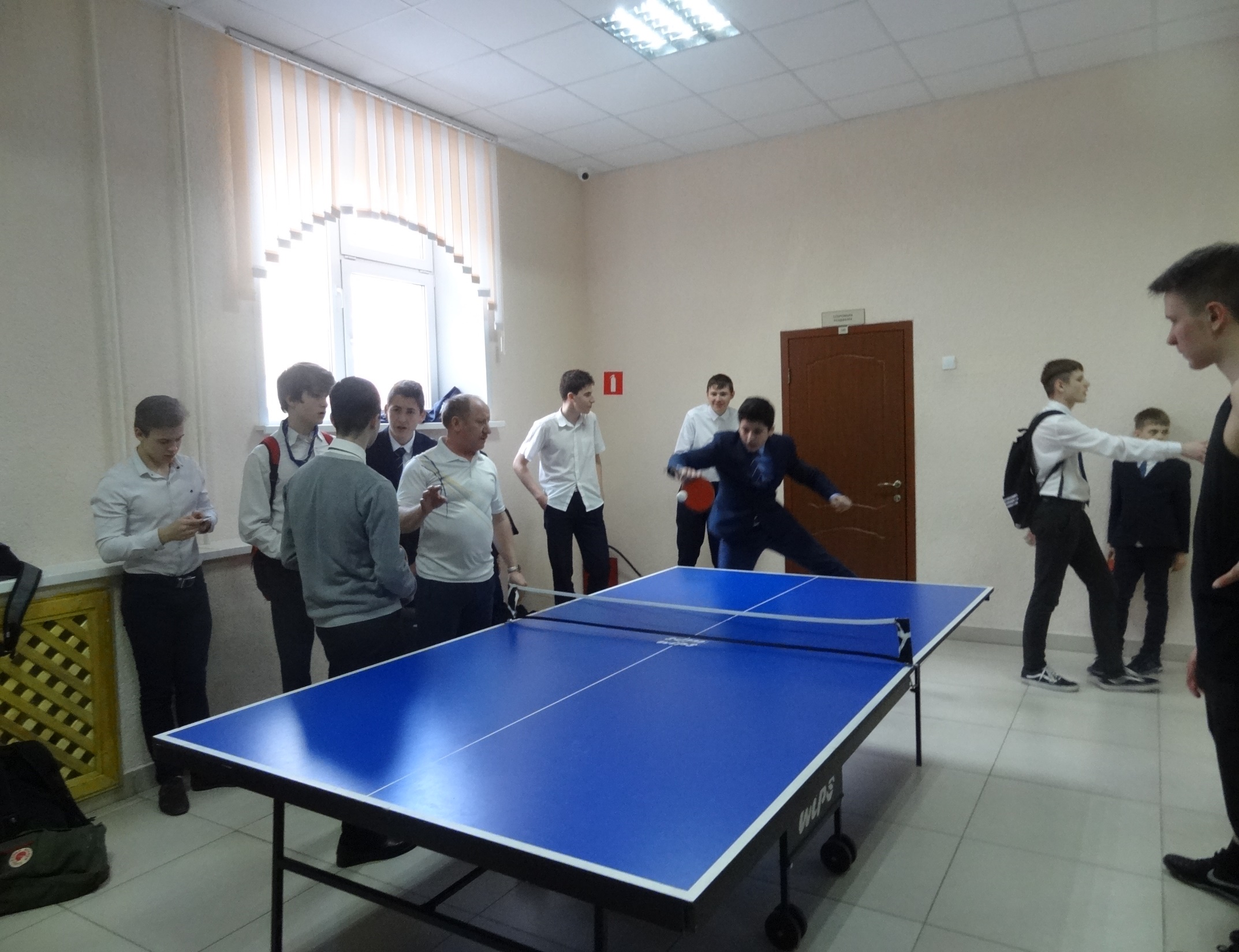 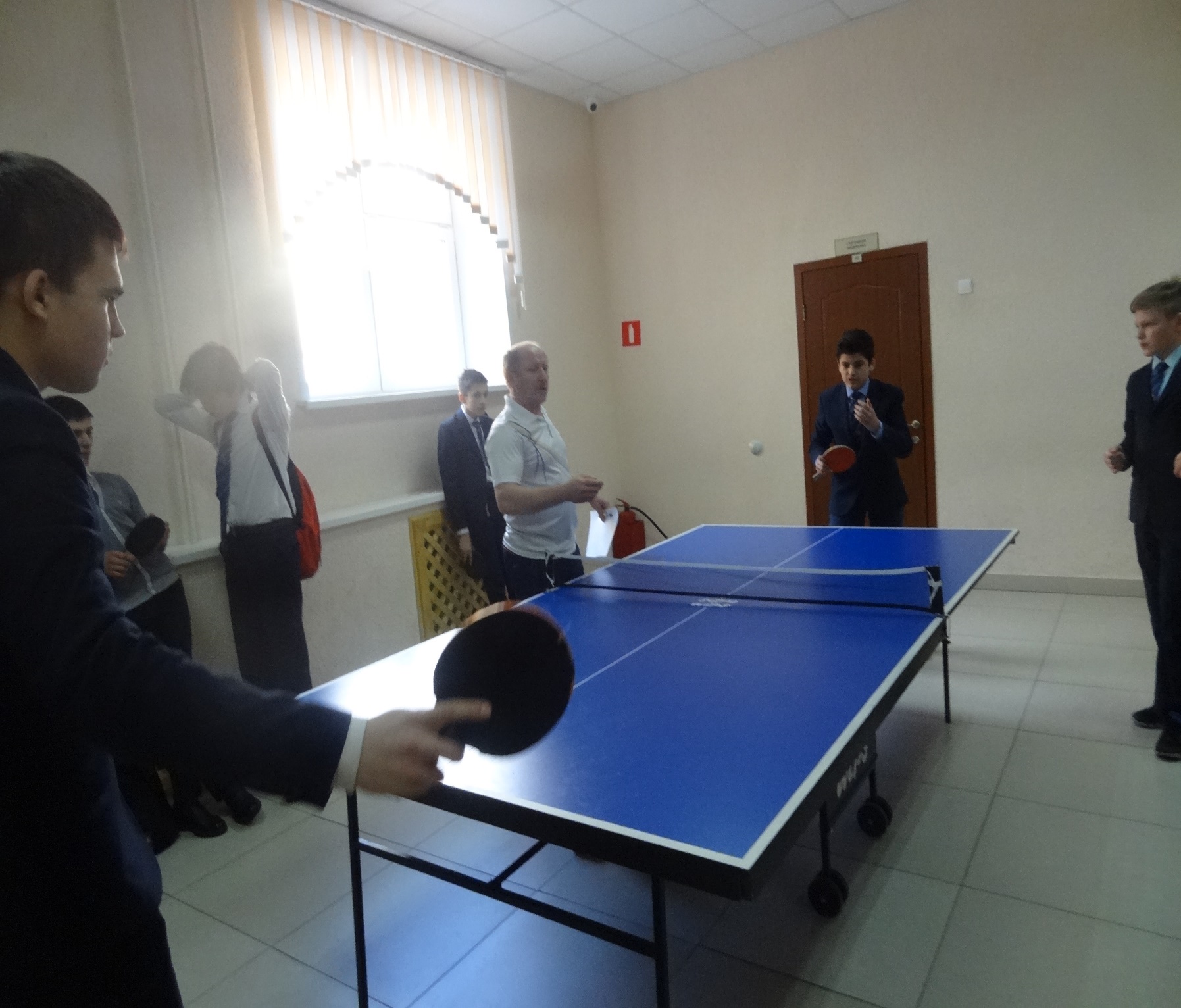 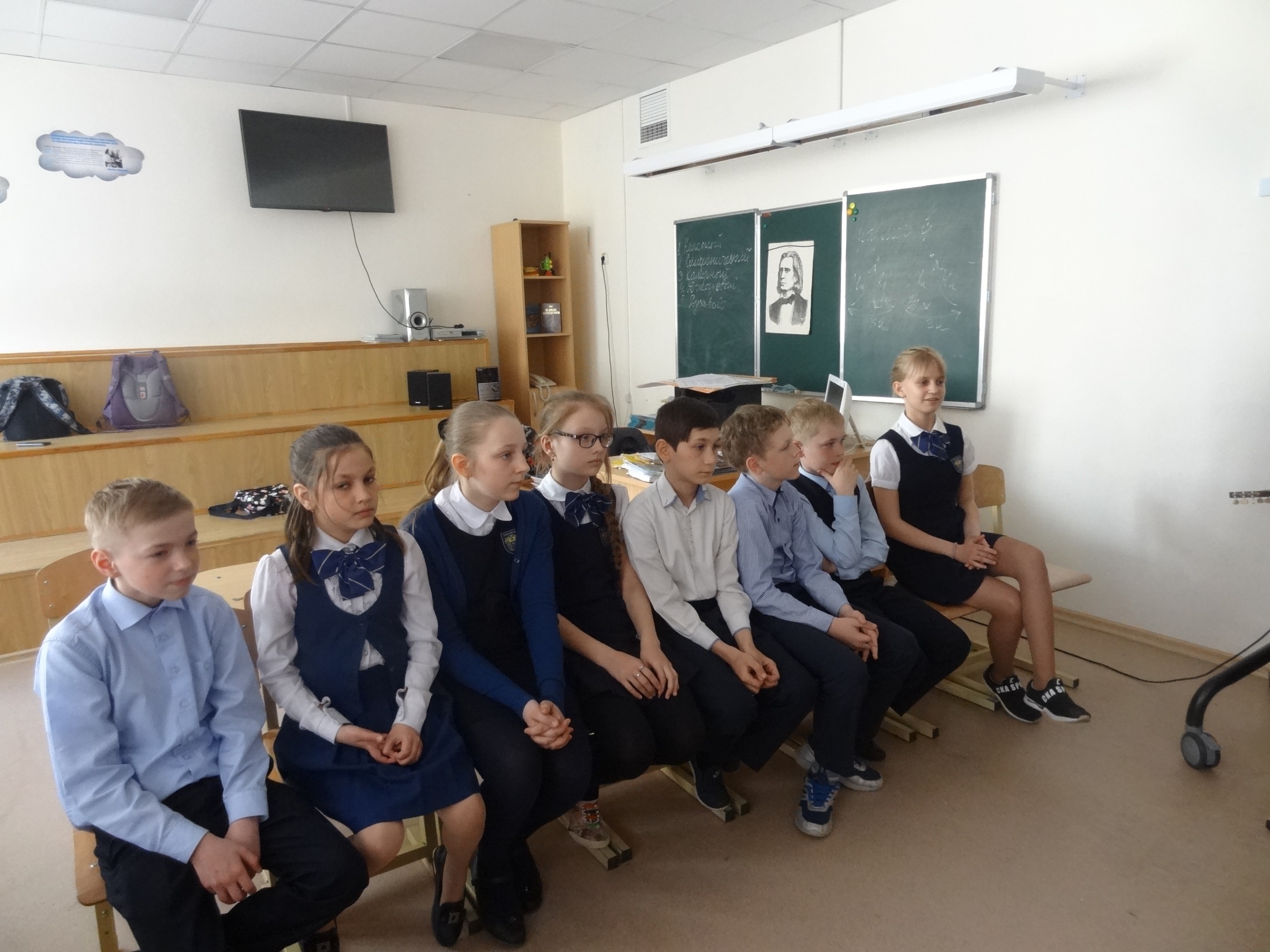 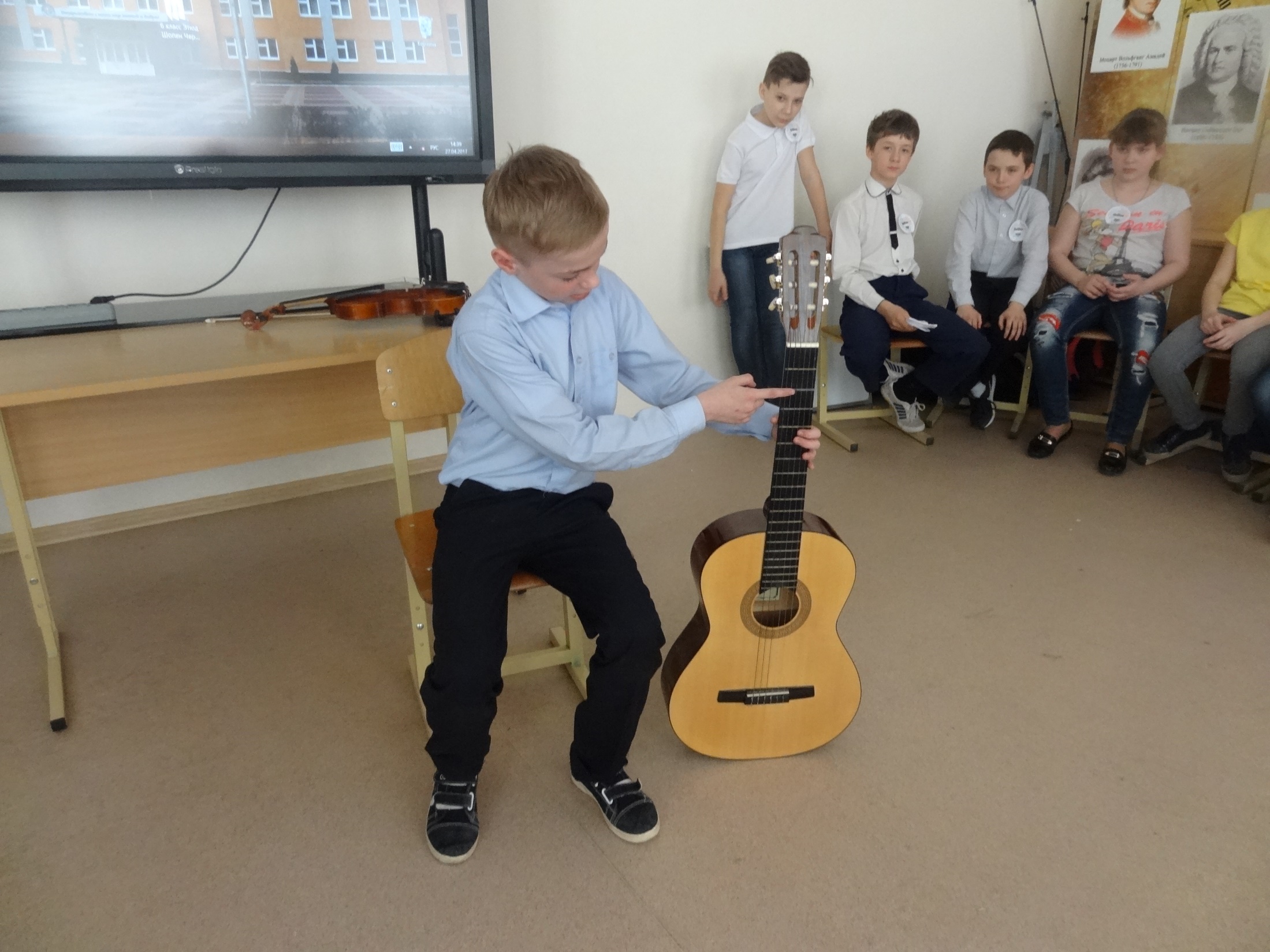 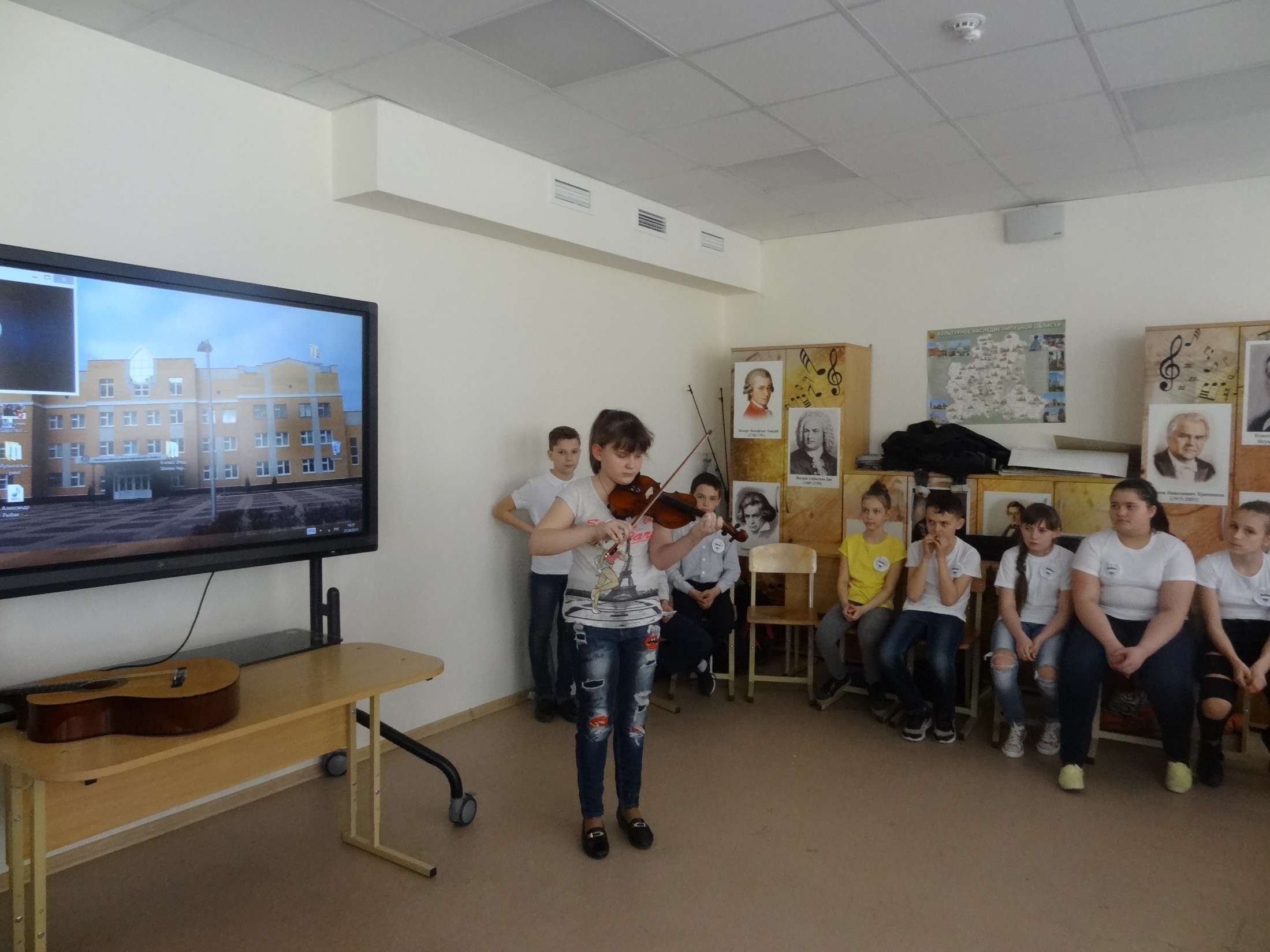 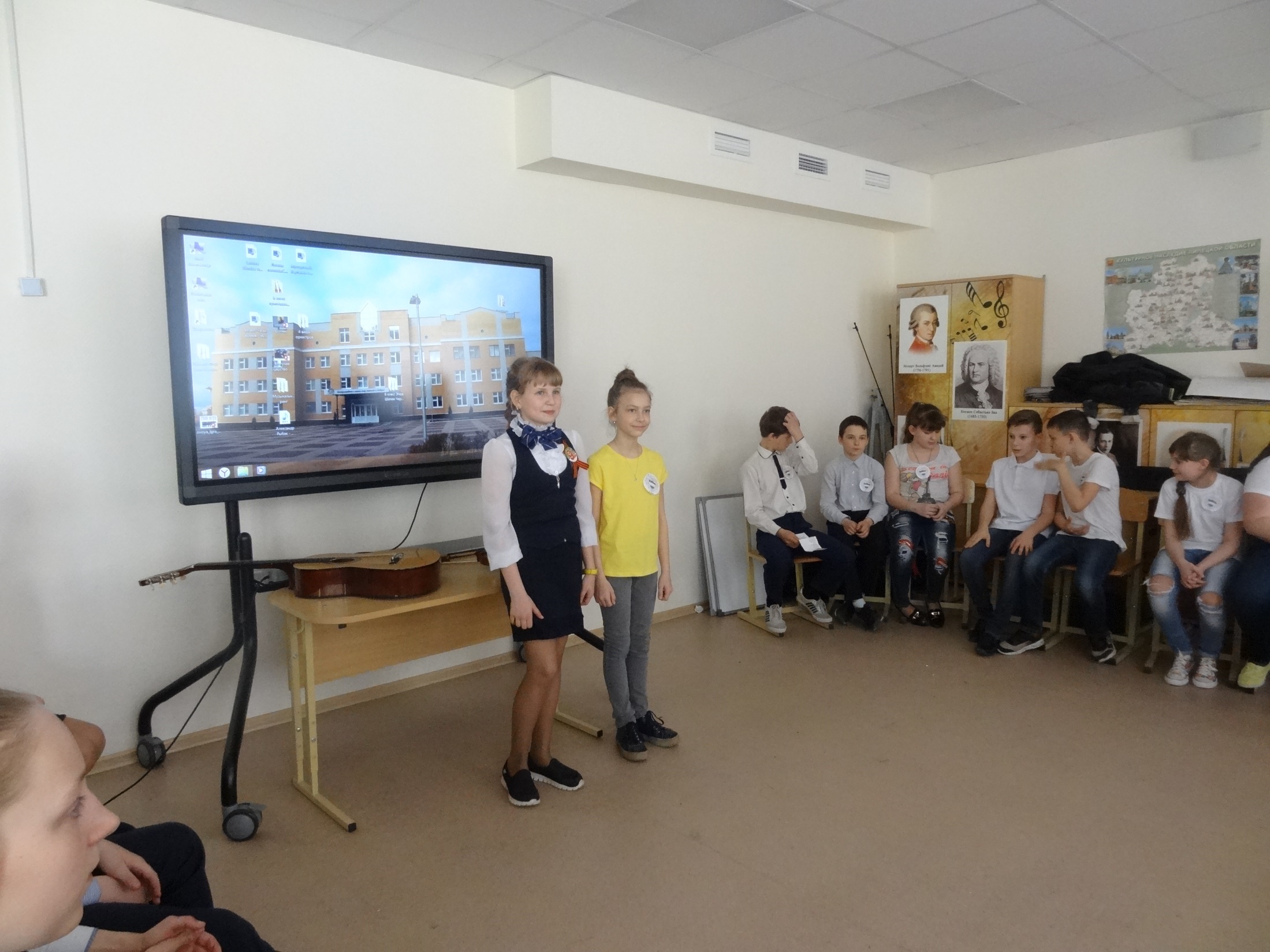 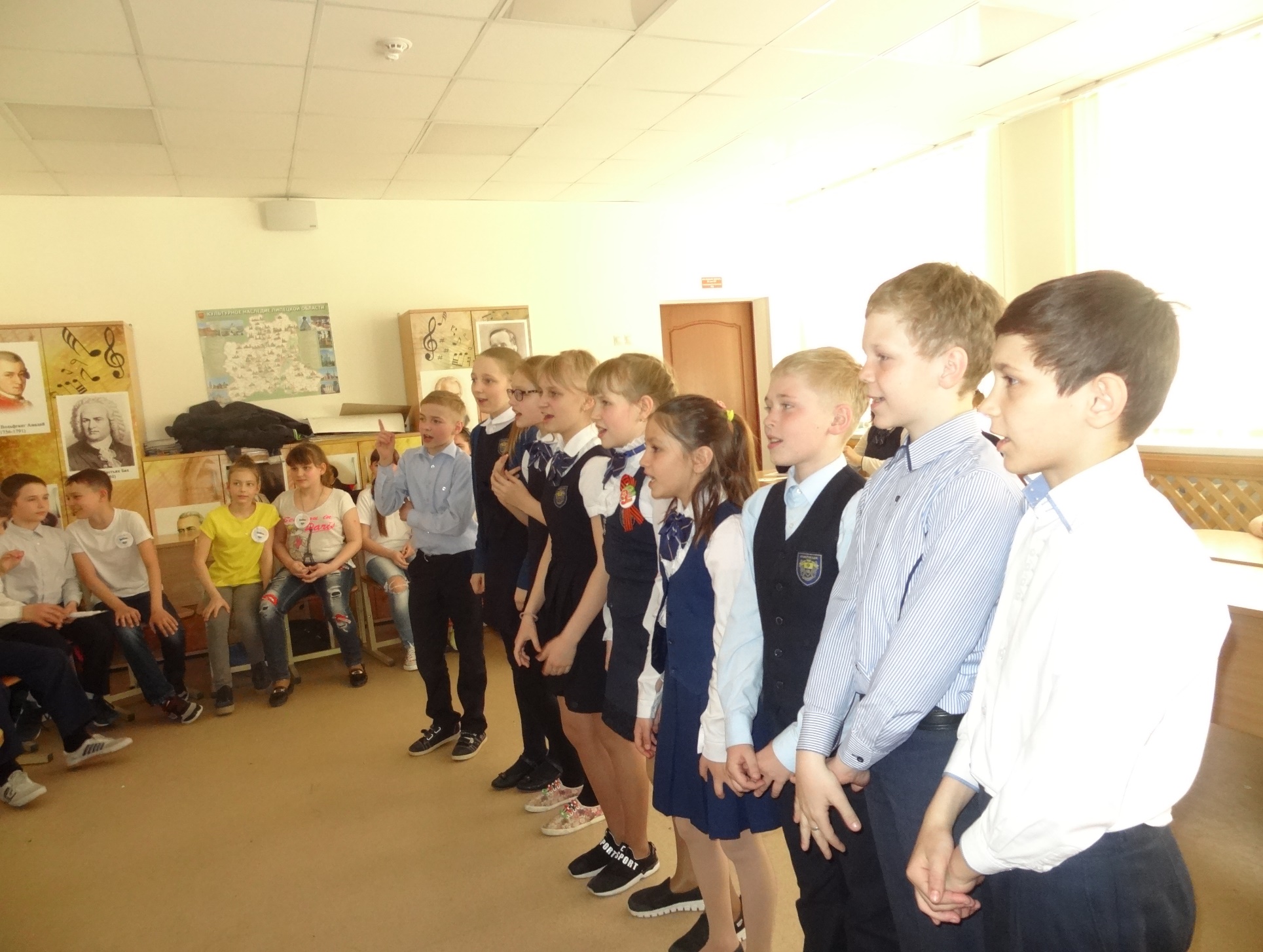 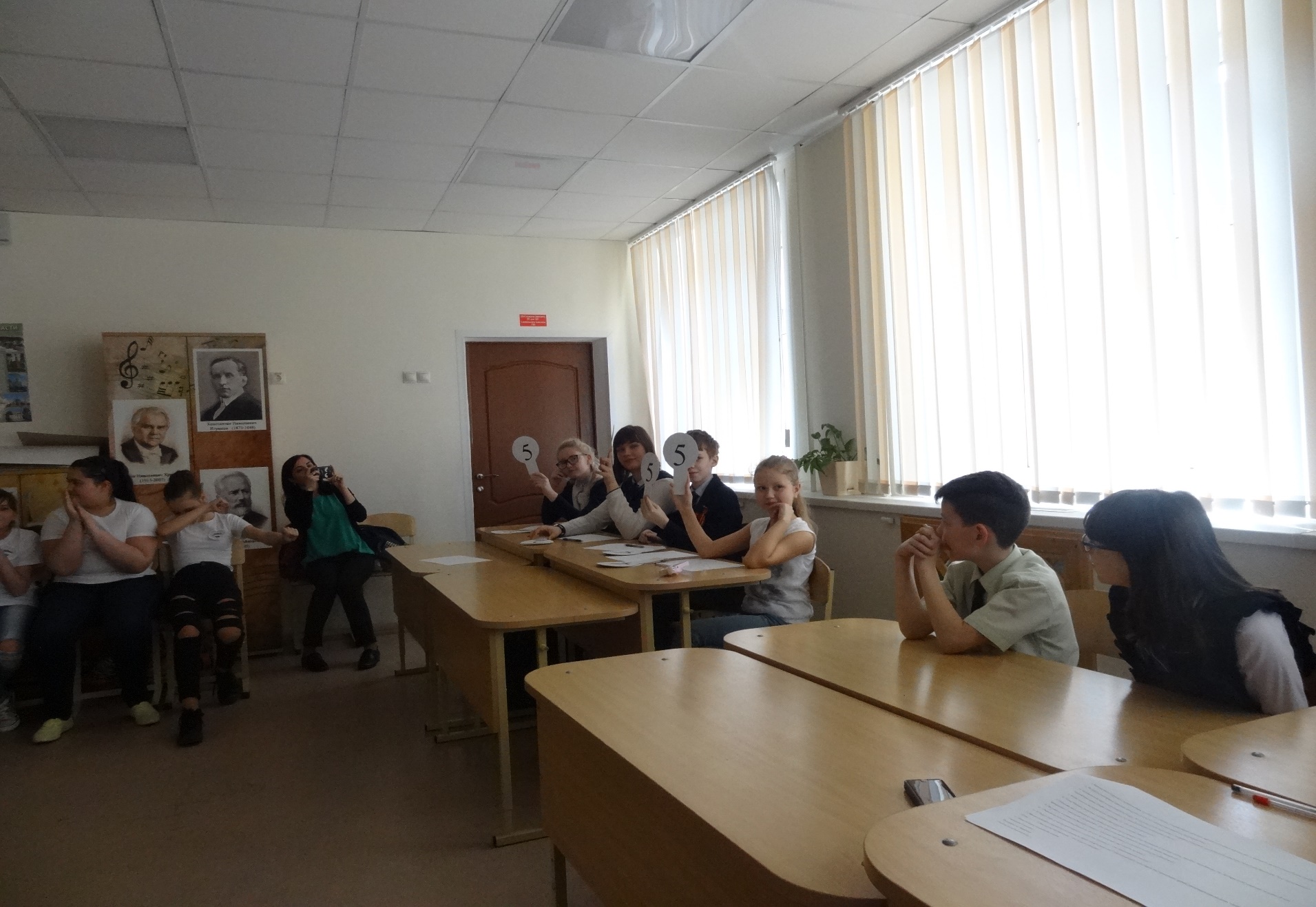 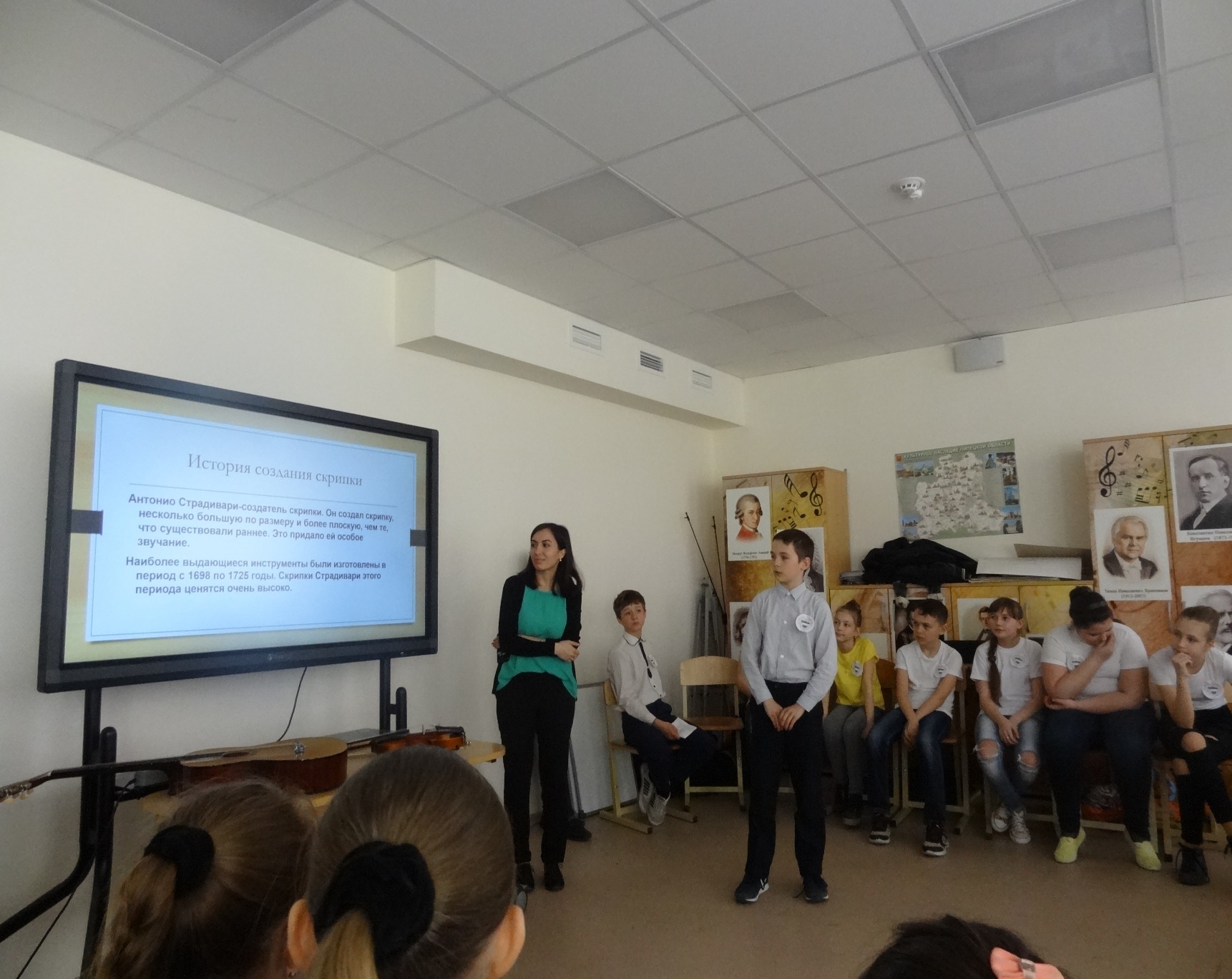 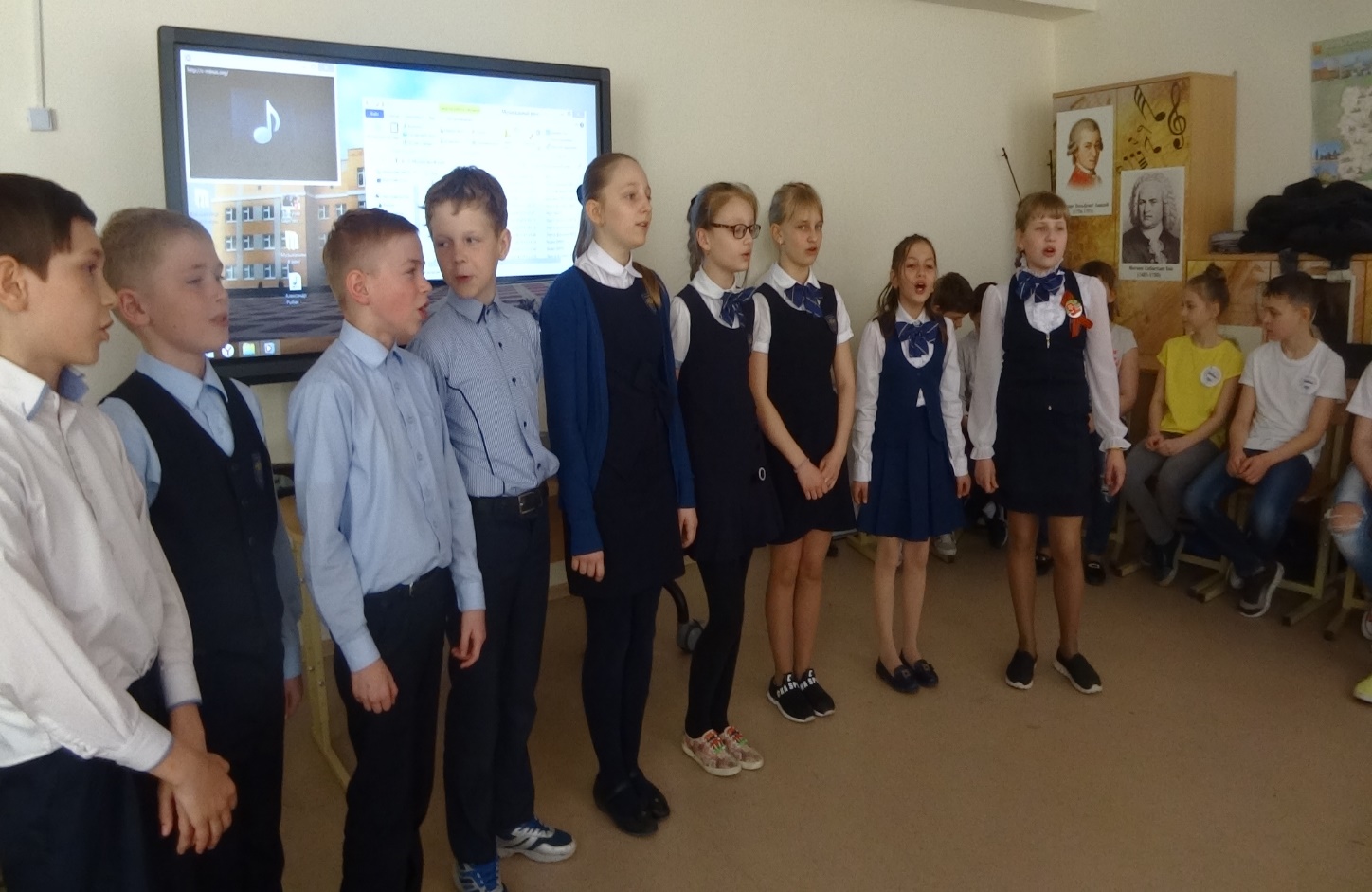 Школьная научно-практическая конференция «Защита творческий проектов»
Всего было представлено 24 проекта в  номинациях:
 декоративно-прикладное искусство
 швейные изделия
 игрушки
 логика
 кулинария
 техническое творчество
21 проект  был признан лучшим (награждены грамотами)
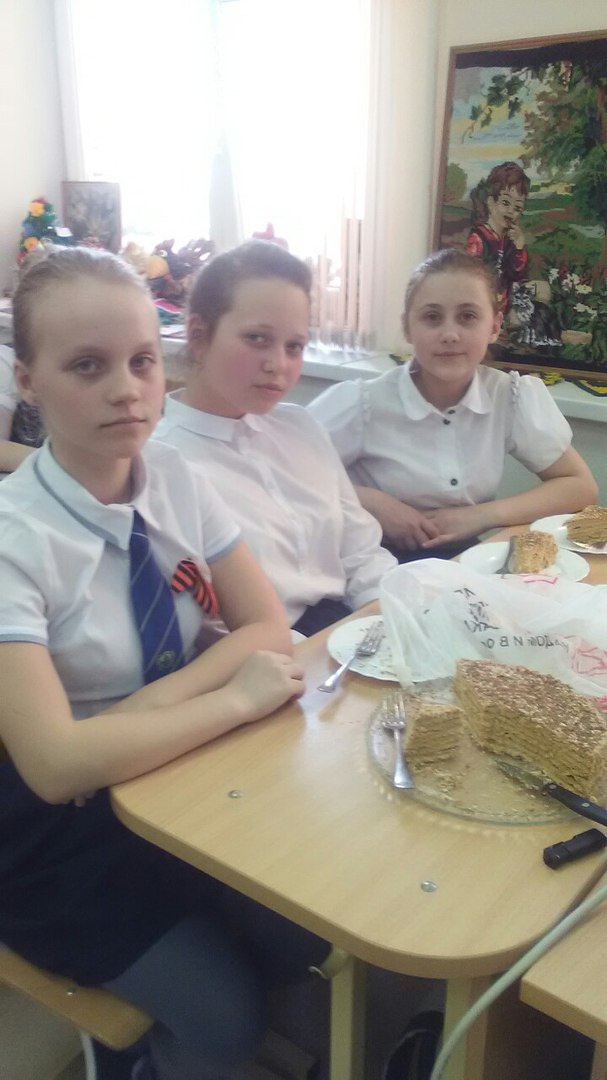 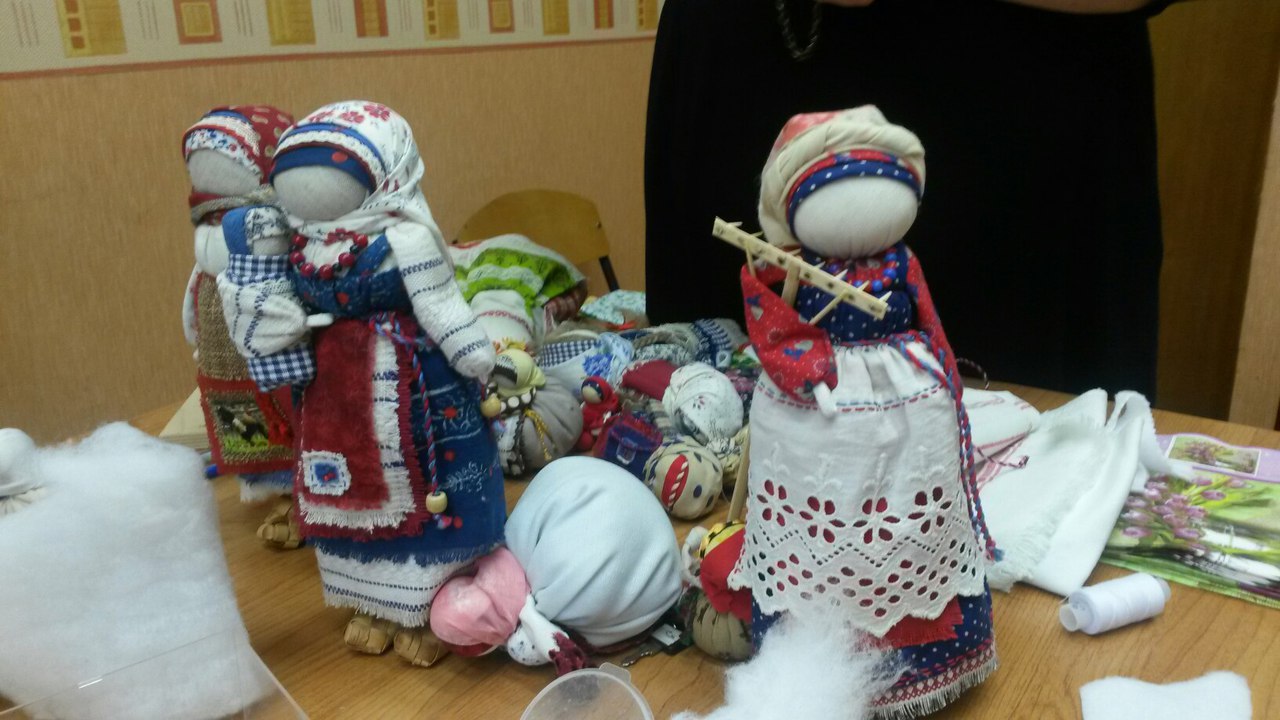 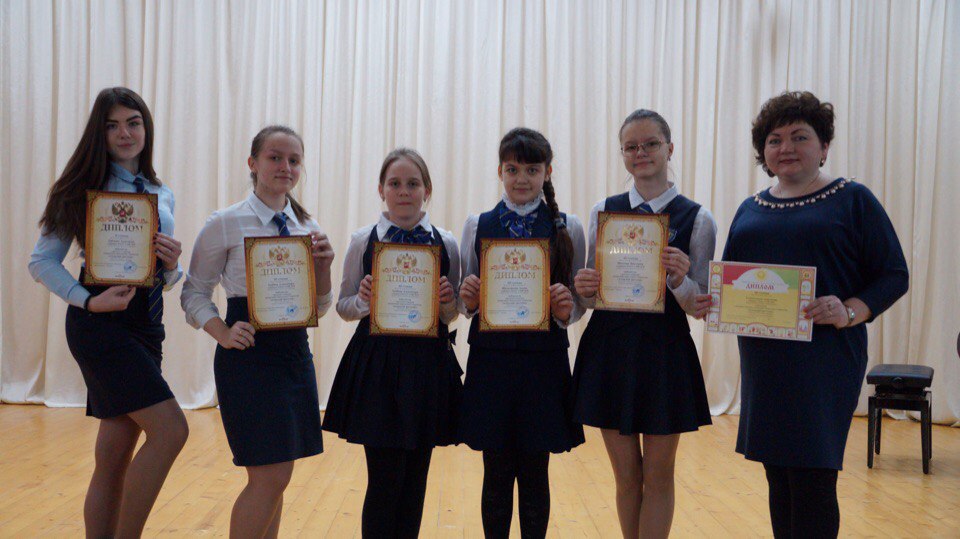 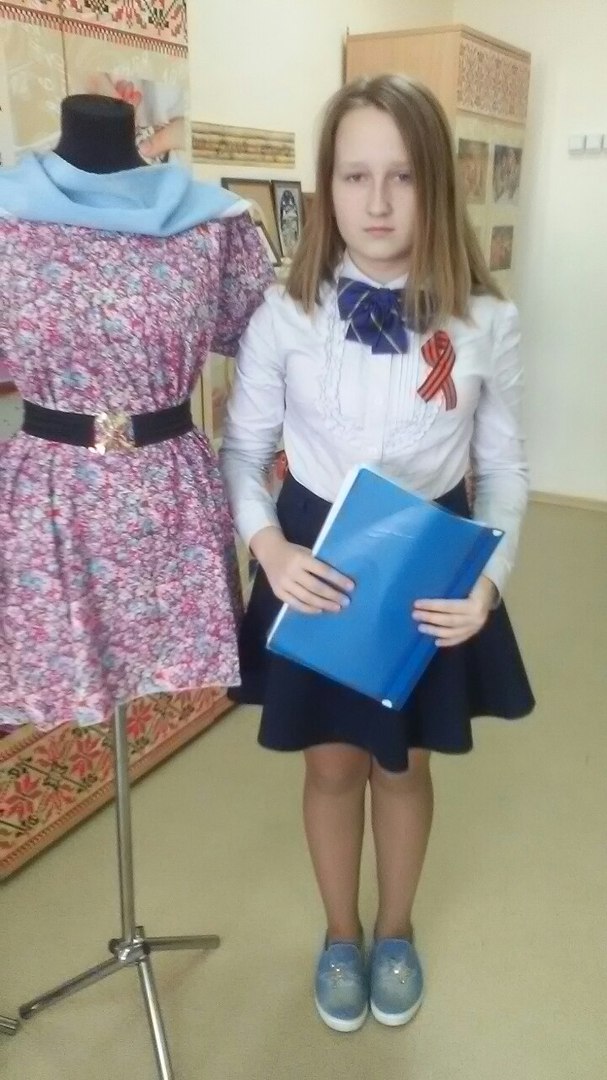 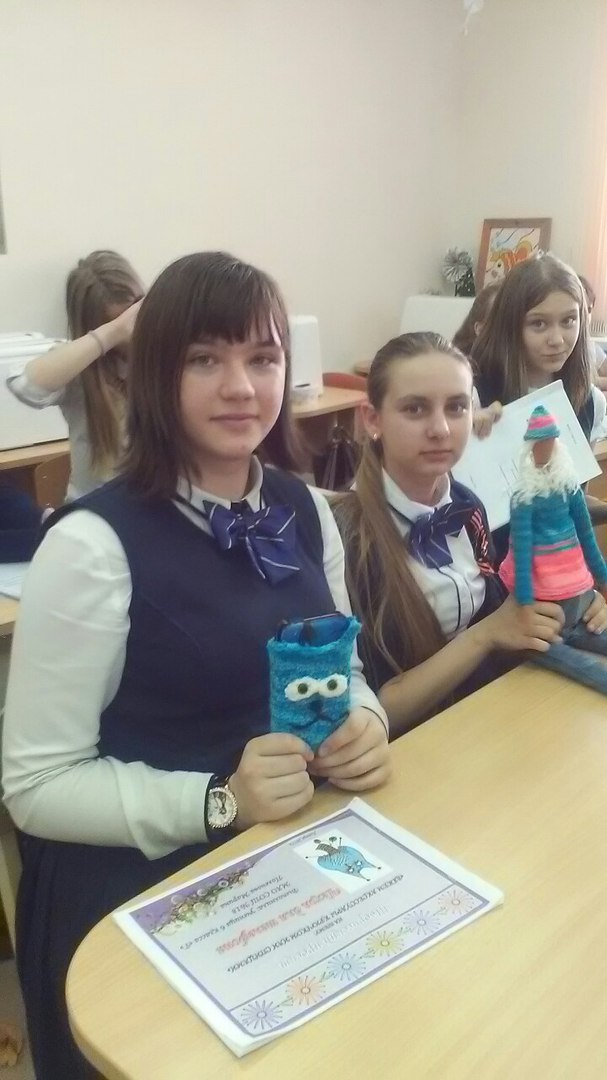 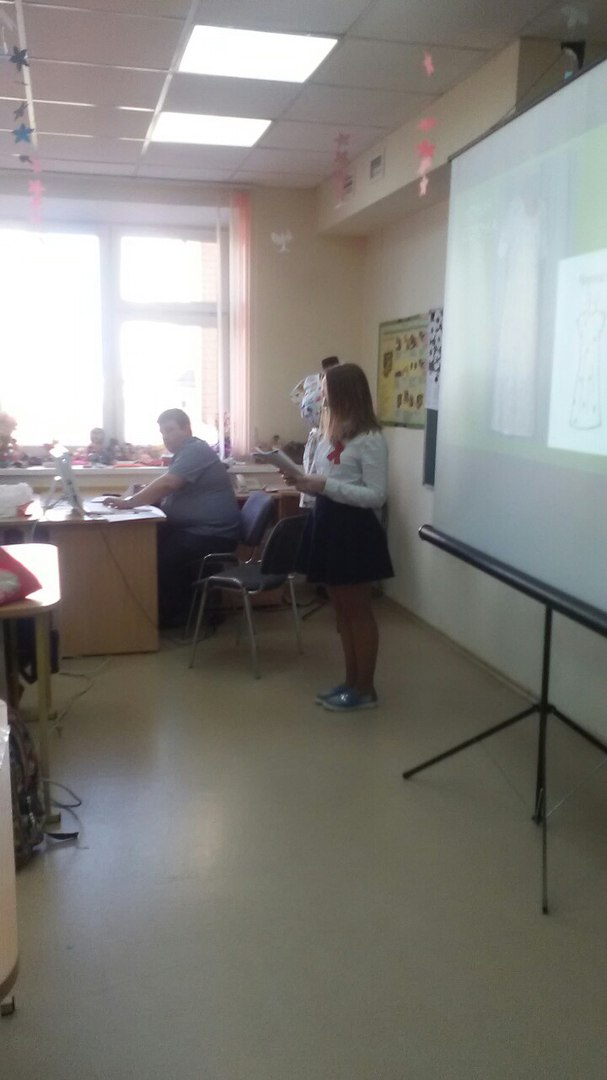 Наши конкурсы, мероприятия и концерты
День знаний
День учителя
День матери
День 8 Марта
День Победы
Торжественная линейка «Выпускной 4 классов»
Неделя православной культуры
День памяти Игоря Свиридова
Открытие городских соревнований по минифутболу
Региональный конкурс «Да светится имя Твое»
Битва хоров в рамках акции «Город начинается с тебя»
Городской фестиваль детского творчества «Жар-птица»
Региональный конкурс «Гармония»
Всероссийский конкурс хоровых коллективов
Отчетный концерт кружков дополнительного образования
Наши спортивно-военные соревнования
Городской конкурс «Вперед, мальчишки!»
Областной конкурс «Патриот»
Городской конкурс «Безопасное колесо»
Соревнования по минифутболу